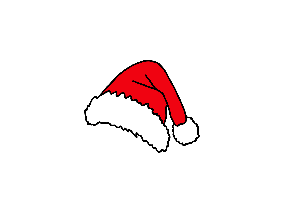 ADVENT – Day 1
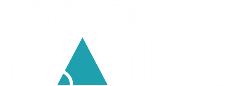 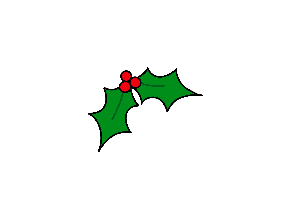 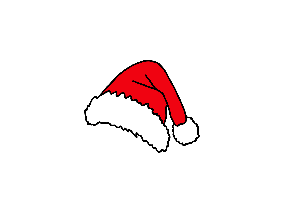 ADVENT – Day 1
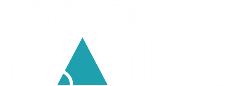 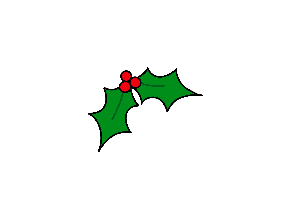 3 pieces of ribbon.
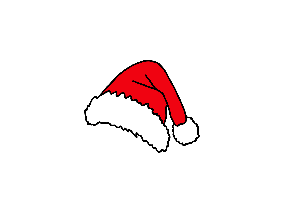 ADVENT – Day 1
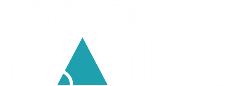 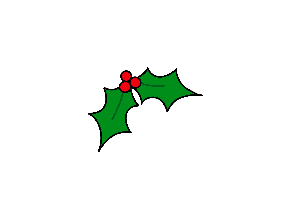 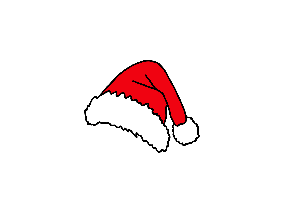 ADVENT – Day 2
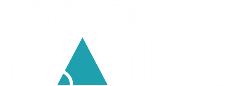 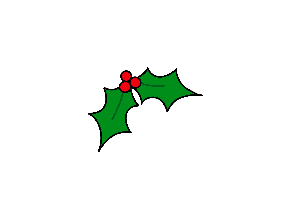 Here is map of some locations that Santa and his reindeer have to visit to deliver presents.
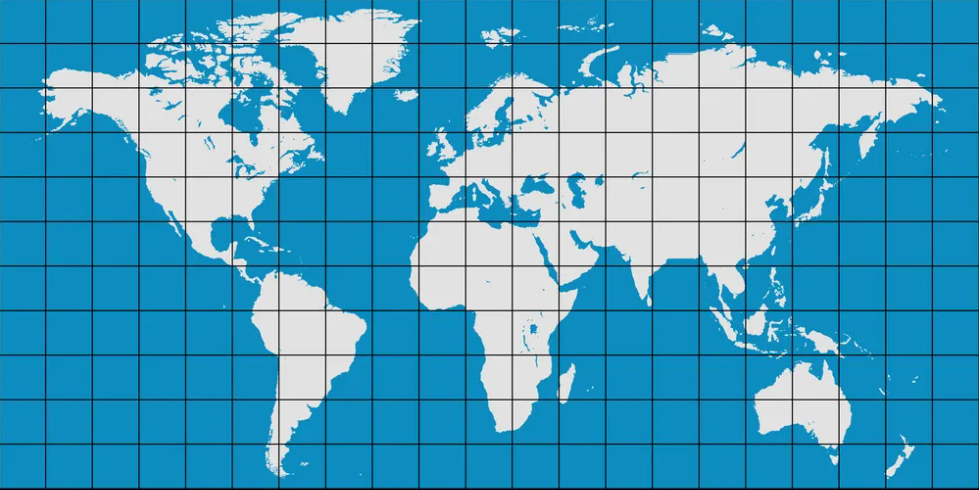 L
C
E
J
A
U
B
M
G
D
R
S
T
N
F
H
Santa starts from one of the letters and moves to a new location after each move. 
He travels:
4 squares West
2 squares South
4 squares East
2 squares South
Which letters did Santa and his reindeer visit?
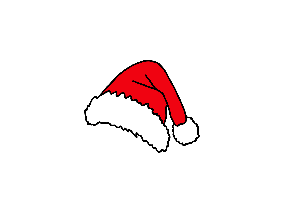 ADVENT – Day 2
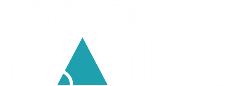 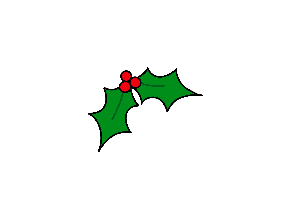 Here is map of some locations that Santa and his reindeer have to visit to deliver presents.
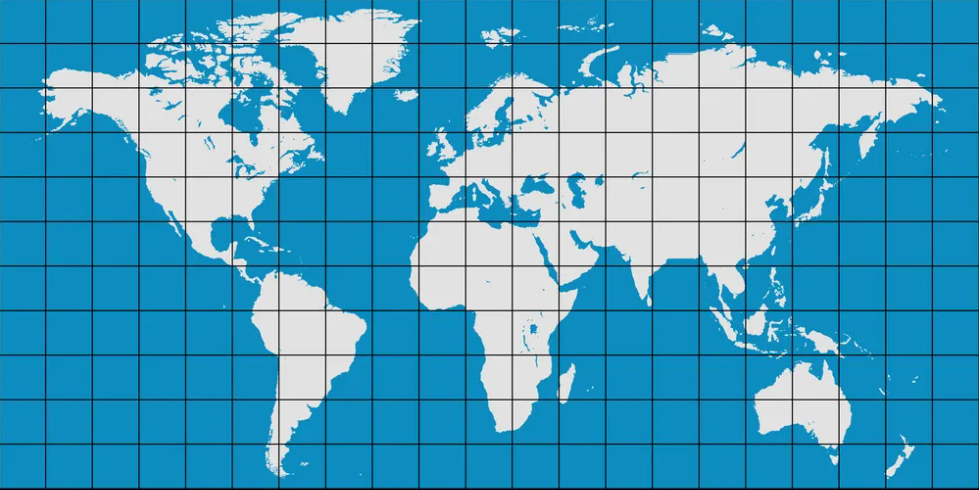 L
C
E
J
A
U
B
M
G
D
R
S
T
N
F
H
Santa starts from one of the letters and moves to a new location after each move. 
He travels:
4 squares West
2 squares South
4 squares East
2 squares South
Which letters did Santa and his reindeer visit? CLAUS
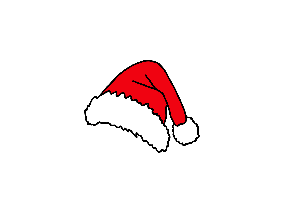 ADVENT – Day 2
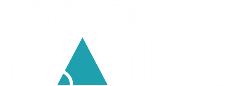 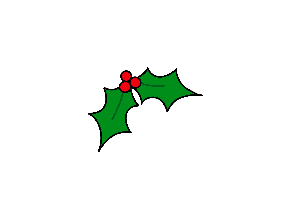 Sometimes Students find this type of problem difficult to start. Trial and error is a great method, to get started, encourage students to just have a go. 

Alternatively, students could consider the whole journey and recognise that they are looking for the start and finish to be on a vertical line with 4 moves between them.
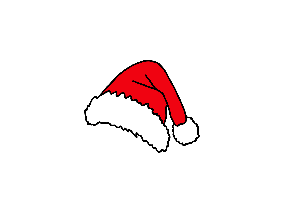 ADVENT – Day 3
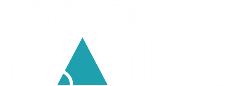 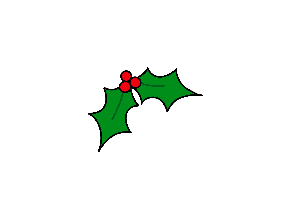 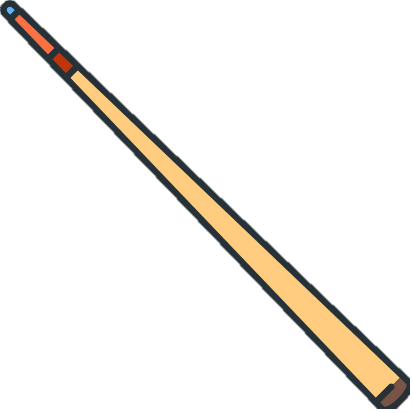 Mo needs to wrap this gift for Ron.The wrapping paper measures 1 m by 50 cm. 
Will he have enough wrapping paper?
not to scale
105 cm
3 cm
Wrapping paper
50 cm
1 m
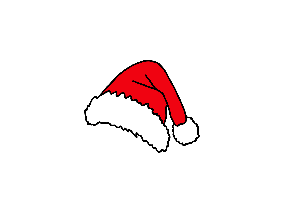 ADVENT – Day 3
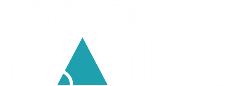 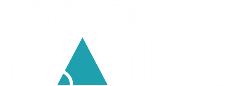 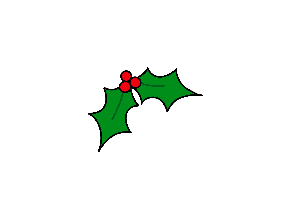 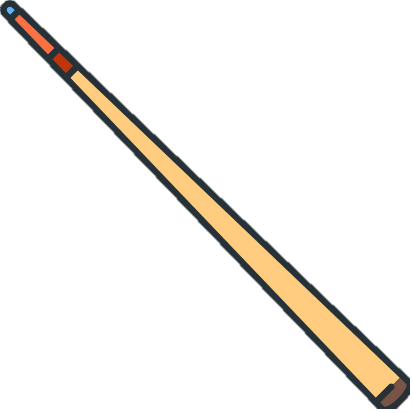 Mo needs to wrap this gift for Ron.The wrapping paper measures 1 m by 50 cm. 
Will he have enough wrapping paper?
not to scale
105 cm
3 cm
50 cm
100 cm
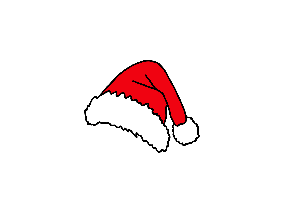 ADVENT – Day 3
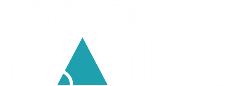 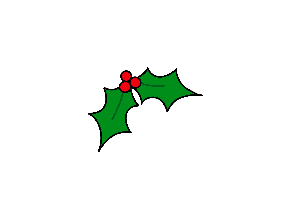 This is a great real-life example of how Pythagoras can be used to prove Mo has enough wrapping paper. 

Some students will think Mo doesn’t have enough, because the longest side is only 100 cm. Pushing students to think more creatively is a great way to stretch their critical thinking skills.
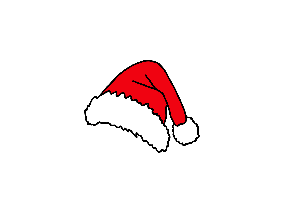 ADVENT – Day 4
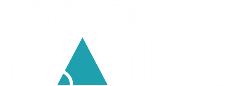 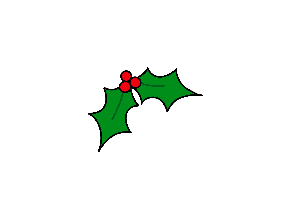 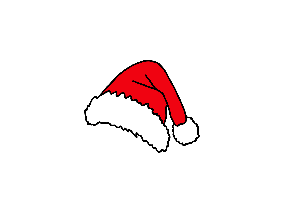 ADVENT – Day 4
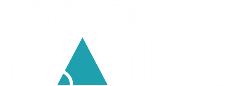 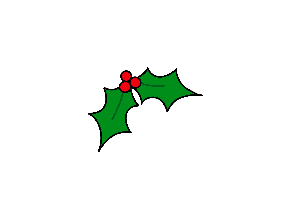 Adults
338
Children
26
26
52
52 children win a prize.
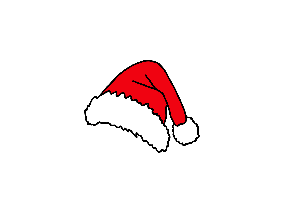 ADVENT – Day 4
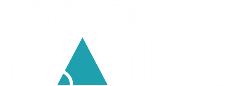 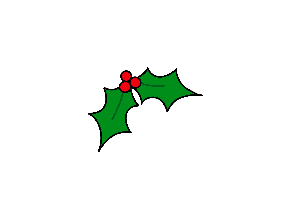 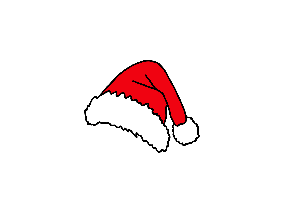 ADVENT – Day 5
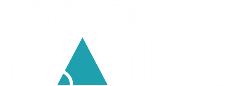 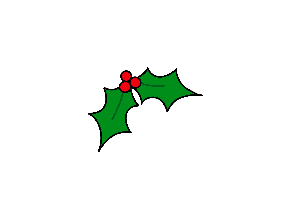 Alex and Amir are setting up the school hall for the Christmas pantomime.
They need to set out the chairs.
Alex arranged the chairs in rows of 18 and there were 3 remainder.
Amir rearranged them into rows of 15 and there were no remainder.
How many chairs were there in the town hall?
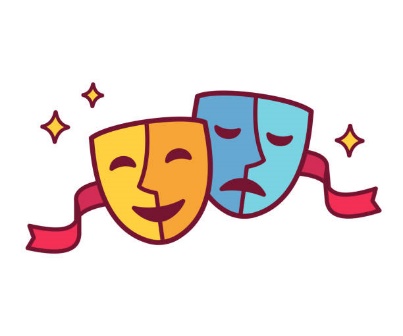 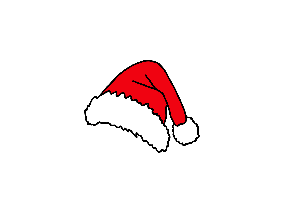 ADVENT – Day 5
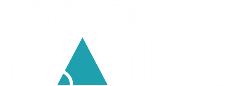 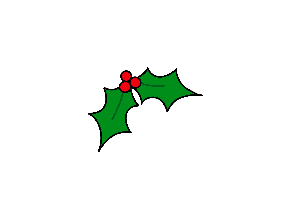 Alex and Amir are setting up the school hall for the Christmas pantomime.
They need to set out the chairs.
Alex arranged the chairs in rows of 18 and there were 3 remainder.
Amir rearranged them into rows of 15 and there were no remainder.
How many chairs were there in the town hall?
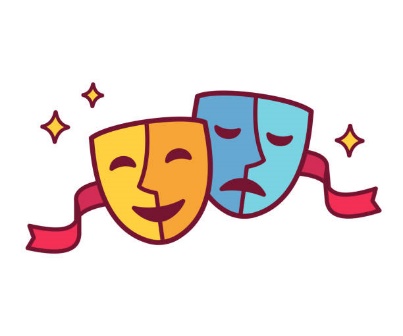 Multiples of 18
Multiples of 15
15
30
45
60
75
90
Alex arranged the chairs into 4 rows of 18 with 3 remaining.
Amir arranged the rows into 5 rows of 15.
There were 75 chairs in total.
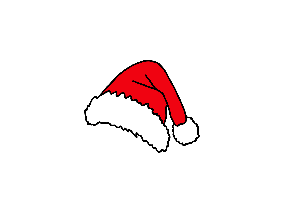 ADVENT – Day 5
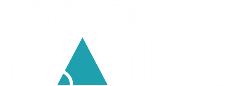 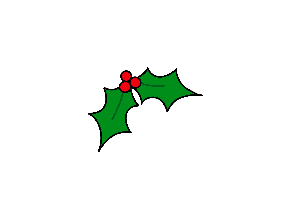 This is not an obvious Lowest Common Multiple problem with the 
remainder to consider. 

Listing the 15 and 18 times tables is a great starting point. To scaffold this question, the use of a calculator may help with the more challenging times tables.
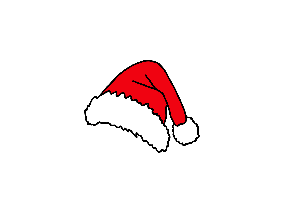 ADVENT – Day 6
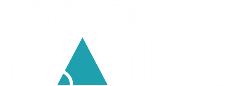 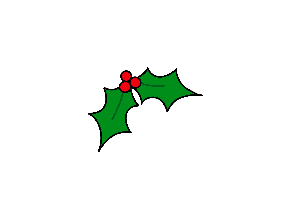 In a group of 200 elves
176 elves said they like candy canes.
138 elves said they like marshmallows.
17 elves did not like either.
Find the probability of picking an elf at random that only likes candy canes.
candy canes
marshmallows
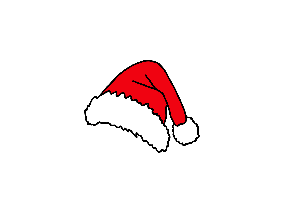 ADVENT – Day 6
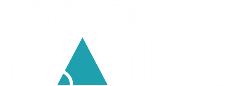 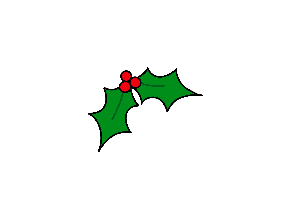 In a group of 200 elves
176 elves said they like candy canes.
138 elves said they like marshmallows.
17 elves did not like either.
Find the probability of picking an elf at random that only likes candy canes.
candy canes
marshmallows
7
45
131
17
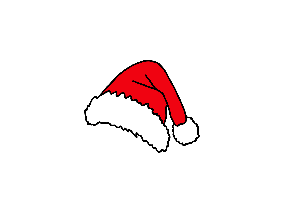 ADVENT – Day 6
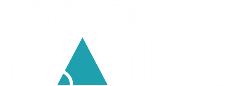 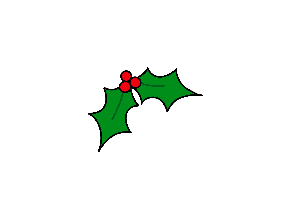 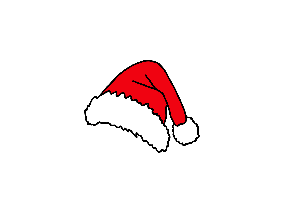 ADVENT – Day 7
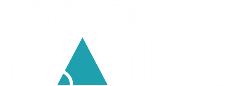 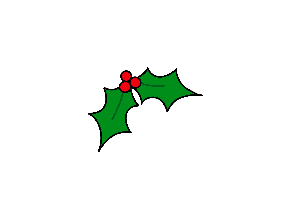 Christmas crackers are sold in boxes of 6, 12 and 24
a)	Which box of Christmas crackers is the best value for money?

Dexter needs 60 crackers.
b)	What combination of boxes should Dexter choose to spend the least amount of money?
6 crackers
£7.99
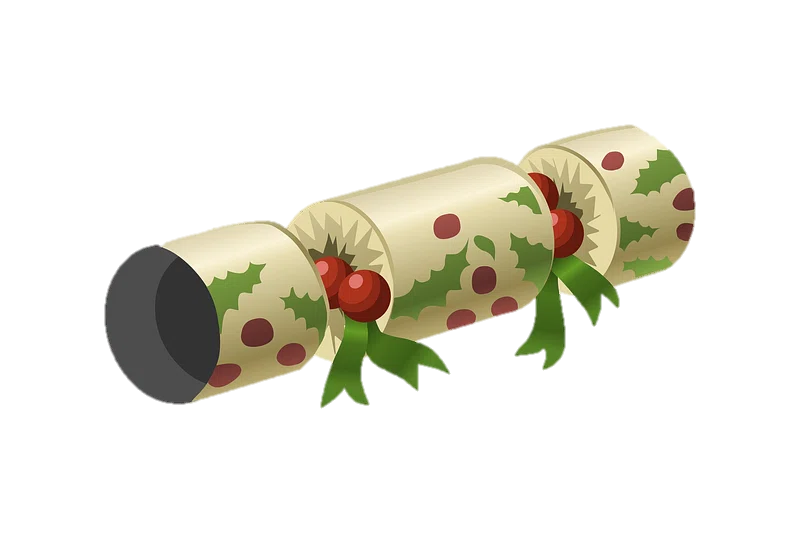 12 crackers
£16
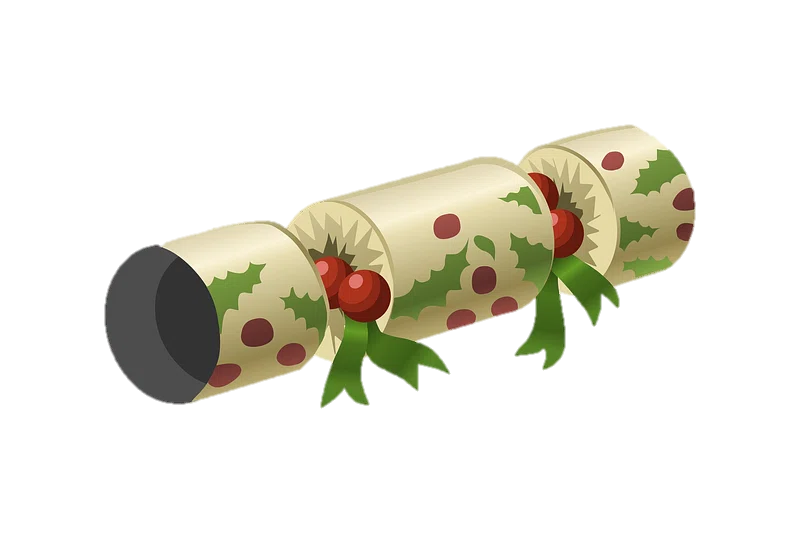 24 crackers
£31.50
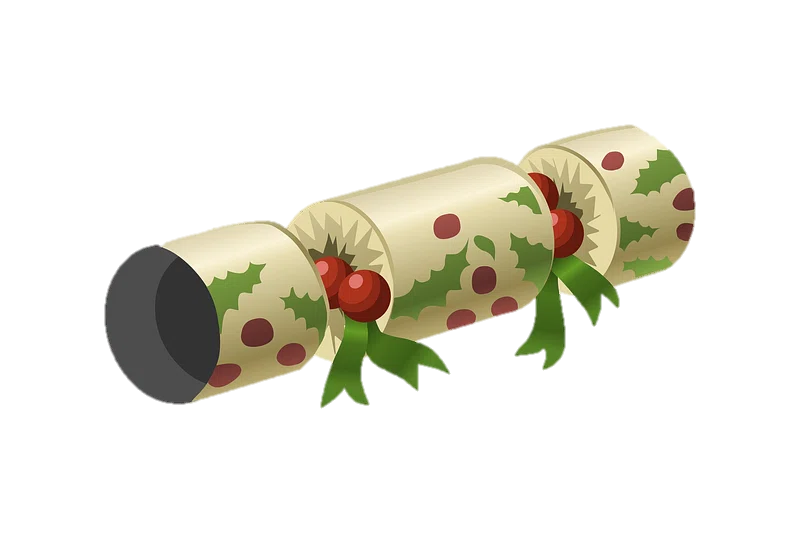 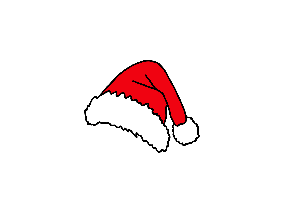 ADVENT – Day 7
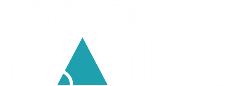 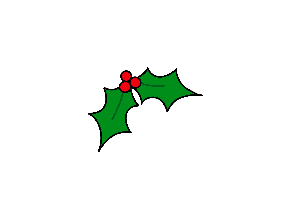 Christmas crackers are sold in boxes of 6, 12 and 24
a)	Which box of Christmas crackers is the best value for money?

Dexter needs 60 crackers.
b)	What combination of boxes should Dexter choose to spend the least amount of money?
24 crackers for £31.50
6 crackers
£7.99
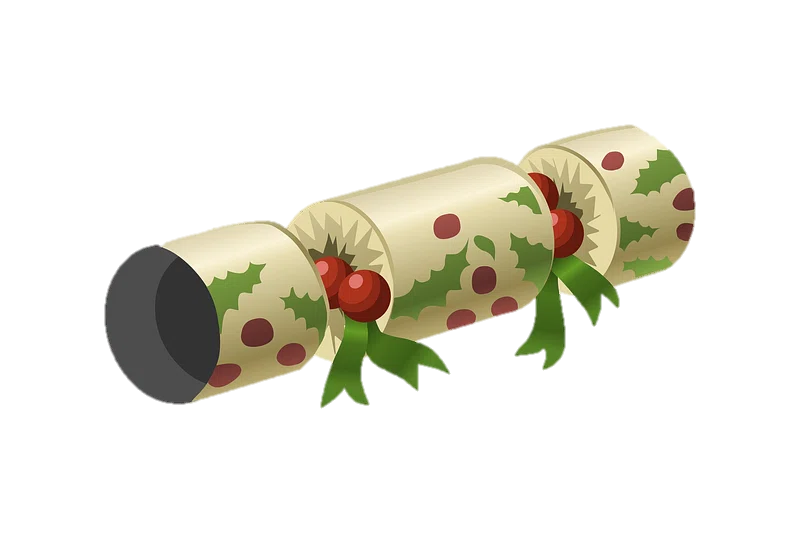 12 crackers
£16
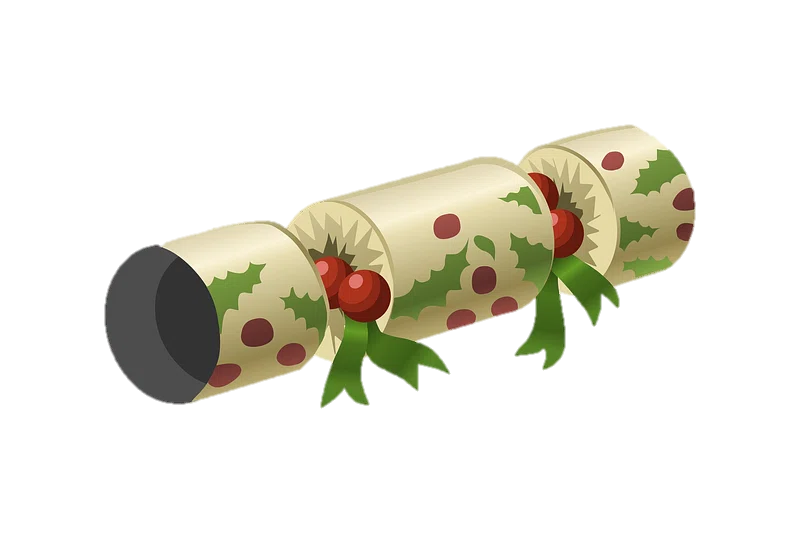 24 crackers
£31.50
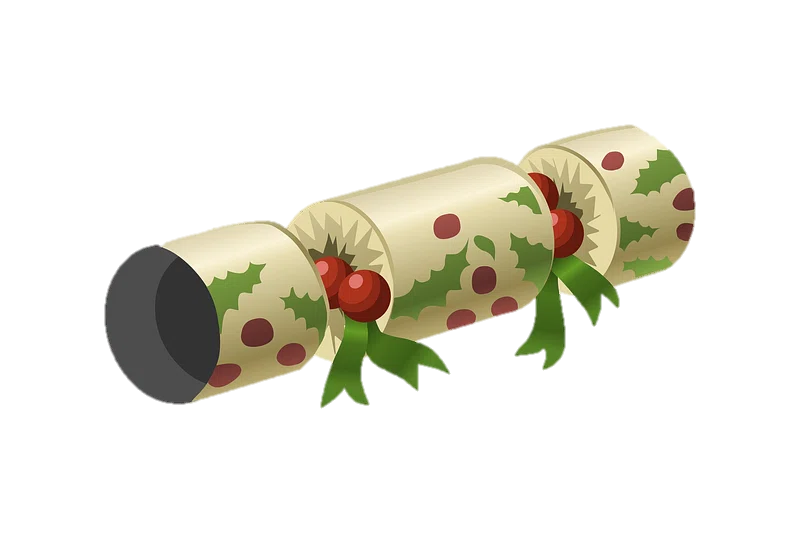 best value
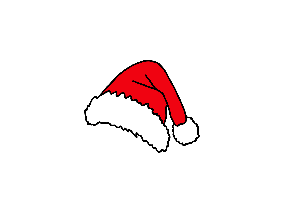 ADVENT – Day 7
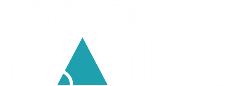 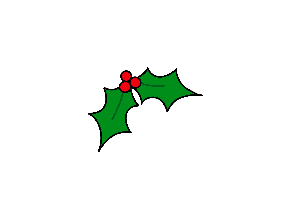 Christmas crackers are sold in boxes of 6, 12 and 24
a)	Which box of Christmas crackers is the best value for money?

Dexter needs 60 crackers.
b)	What combination of boxes should Dexter choose to spend the least amount of money?
24 crackers for £31.50
2 lots of 24 crackers and 2 lots of 6 crackers
6 crackers
£7.99
£31.50
24 crackers
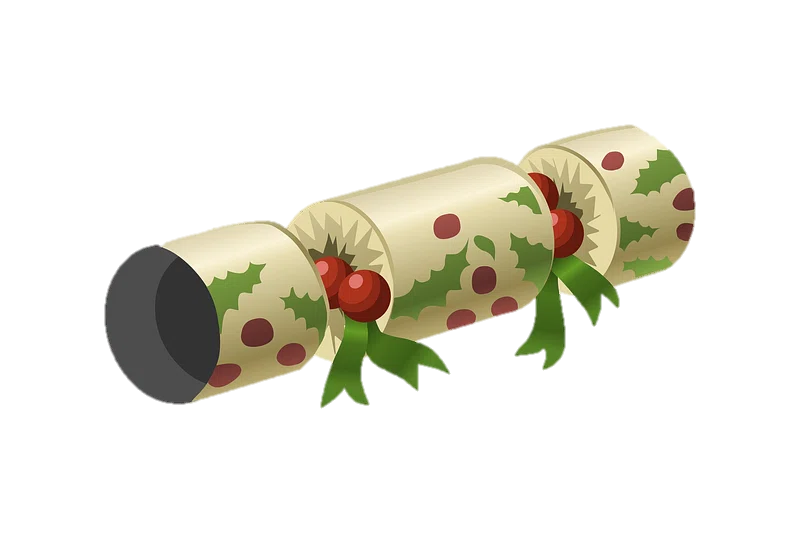 £31.50
24 crackers
12 crackers
£16
£7.99
6 crackers
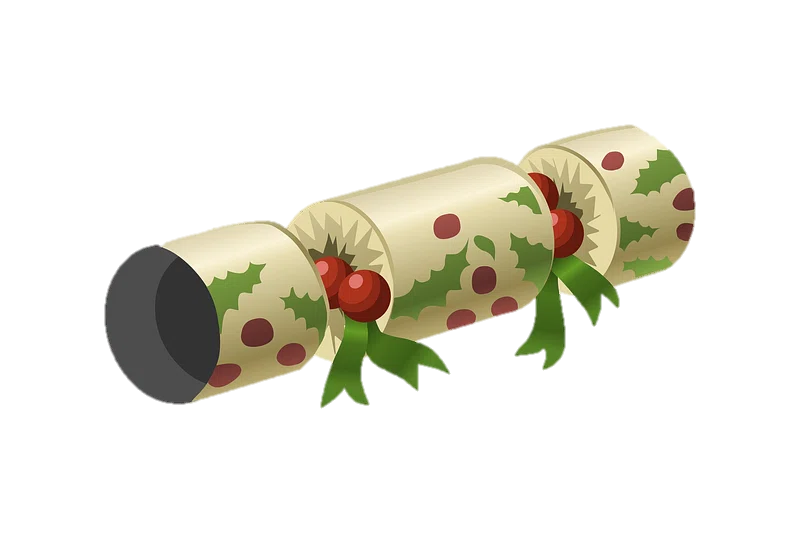 £7.99
6 crackers
£78.98
60 crackers
24 crackers
£31.50
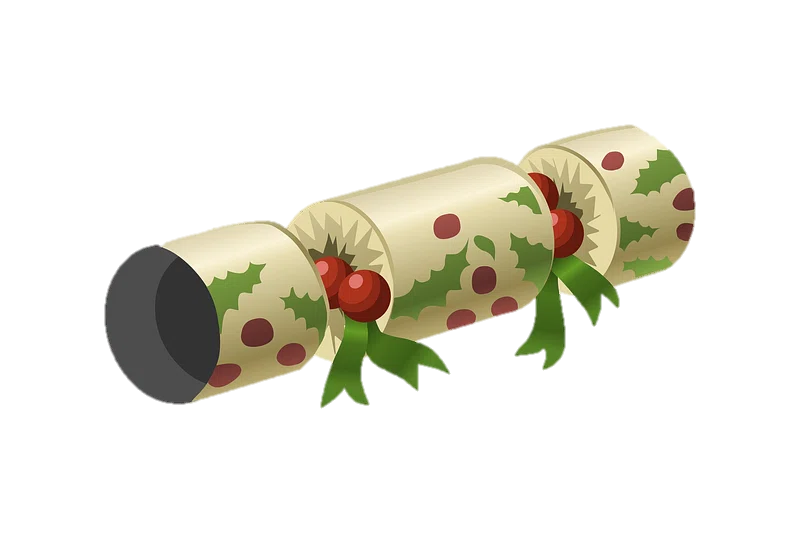 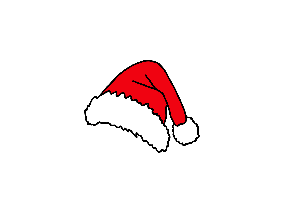 ADVENT – Day 7
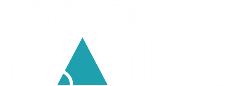 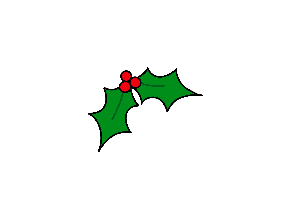 Best buy questions can provide excellent discussion points with students. 

There are a number of ways students may find the best value. 
Most commonly students will find the unit value and do not always spot that each option can be scaled up to a multiple of each amount.

A great first step is to estimate. Students then consider what a reasonable value is before performing their calculation.
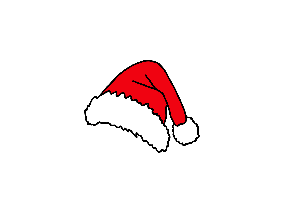 ADVENT – Day 8
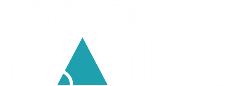 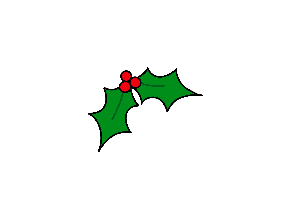 The Christmas tree is made from two identical trapeziums, a triangle, a rectangle and a square.Work out the total area of the Christmas tree.
Not to scale
70 cm
35 cm
50 cm
160 cm
45 cm
25 cm
25 cm
15 cm
40 cm
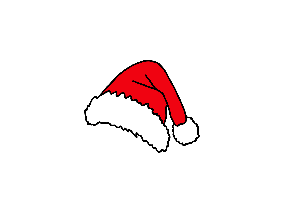 ADVENT – Day 8
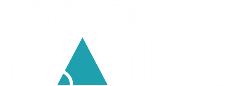 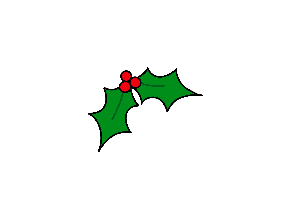 The Christmas tree is made from two identical trapeziums, a triangle, a rectangle and a square.Work out the total area of the Christmas tree.
Not to scale
70 cm
35 cm
70 cm
35 cm
50 cm
50 cm
45 cm
160 cm
45 cm
70 cm
20 cm
25 cm
25 cm
20 cm
15 cm
40 cm
15 cm
40 cm
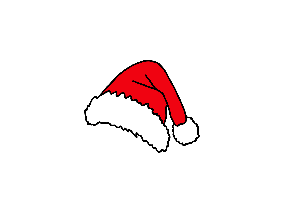 ADVENT – Day 8
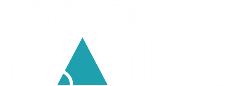 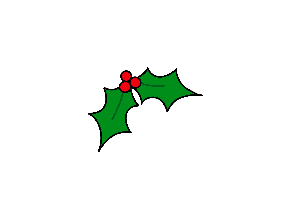 Encourage students to break compound shapes up into shapes they are more familiar with. Separating each shape and labelling the dimensions can make it easier for students to determine any missing lengths they may need to calculate.

Remind students that when shapes are not drawn to scale, the dimensions they calculate may look wrong for the proportions of the shape but this does not mean it is incorrect.
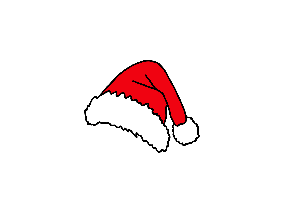 ADVENT – Day 9
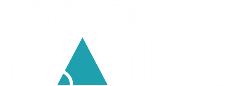 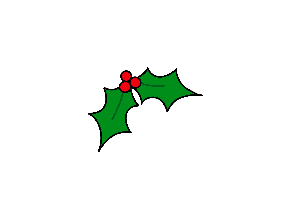 On Christmas Eve, Santa’s sleigh is travelling from Lapland to Helsinki.  
The distance is 1360 km and the sleigh travels at a constant speed of 200 mph.  
How long will the journey take him?
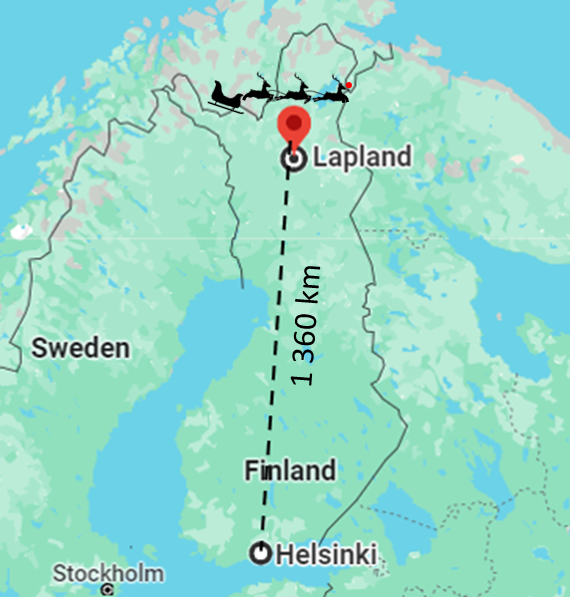 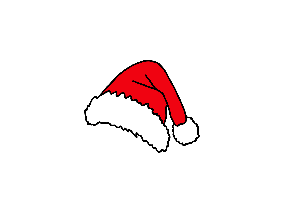 ADVENT – Day 9
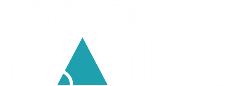 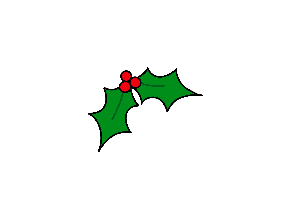 On Christmas Eve, Santa’s sleigh is travelling from Lapland to Helsinki.  
The distance is 1360 km and the sleigh travels at a constant speed of 200 mph.  
How long will the journey take him?
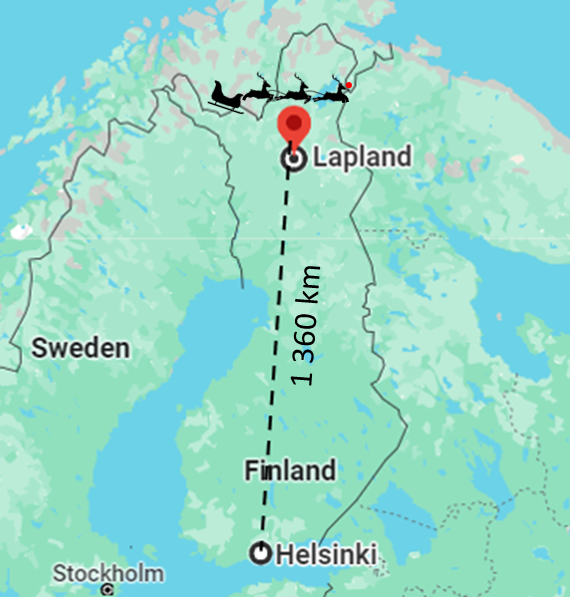 Distance
Speed
1360
320
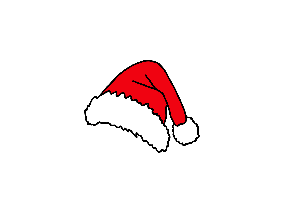 ADVENT – Day 9
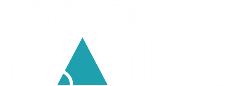 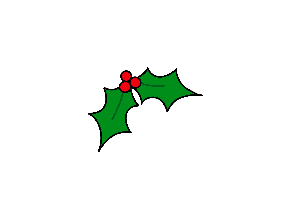 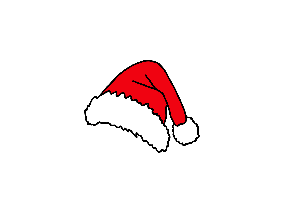 ADVENT – Day 10
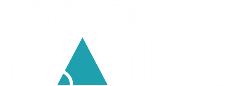 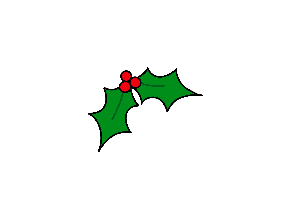 8 Christmas presents have a mean mass of 1.3 kg.
Santa delivers a present with mass 0.4 kg to Jack.
He also delivers a present of mass 1.6 kg to Sam.
What is the total mass of the presents left?
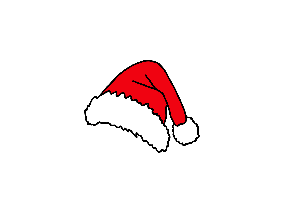 ADVENT – Day 10
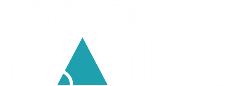 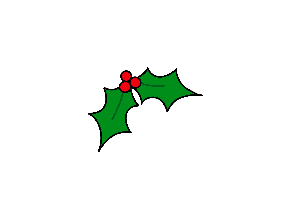 8 Christmas presents have a mean mass of 1.3 kg.
Santa delivers a present with mass 0.4 kg to Jack.
He also delivers a present of mass 1.6 kg to Sam.
What is the total mass of the presents left?
10.4 kg
Jack
Sam
0.4 kg
1.6 kg
8.4 kg
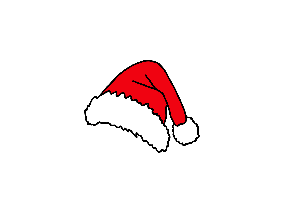 ADVENT – Day 10
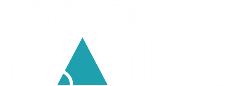 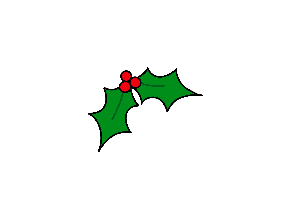 Representing this question visually can help students make connections with the information given and what they can work out from that. 

Facilitate discussions with students using questions such as, “How do we calculate the mean?” and, “How could we find the total from that?”
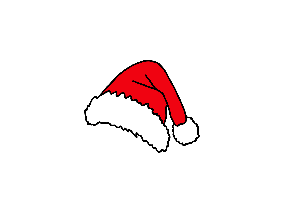 ADVENT – Day 11
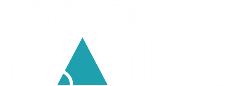 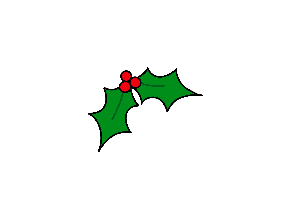 Rudoph is 7 years older than Cupid.  
Next year he will be twice as old as Cupid. 
 
How old is Rudolph now?
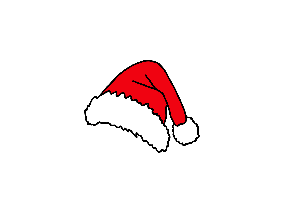 ADVENT – Day 11
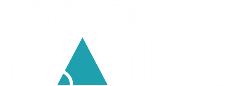 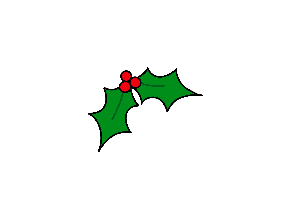 Rudoph is 7 years older than Cupid.  
Next year he will be twice as old as Cupid. 
 
How old is Rudolph now?
R
1
7
Rudolph is twice as old as Cupid
Next year
7
C
1
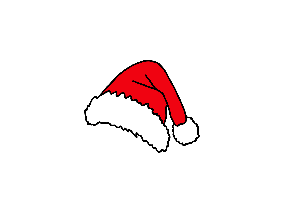 ADVENT – Day 11
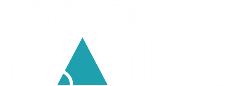 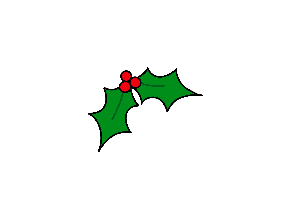 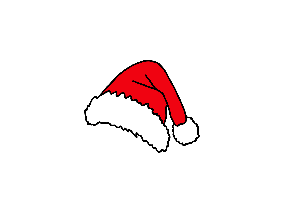 ADVENT – Day 12
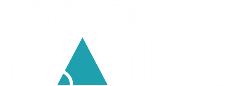 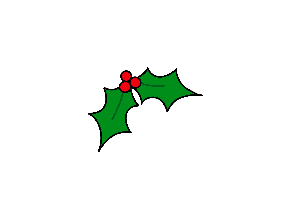 Mr Smith wants to put fairy lights on the roof of his house for Christmas. 
He hangs 7.5 m of blue fairy lights along the bottom edge.
He hangs 10.5 m of green fairy lights over the top two sides of the roof.
What are the lengths of the top two sides of the roof?
Not drawn to scale
10.5 m
7.5 m
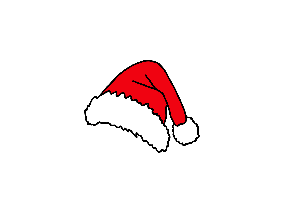 ADVENT – Day 12
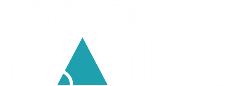 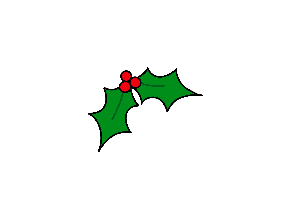 Mr Smith wants to put fairy lights on the roof of his house for Christmas. 
He hangs 7.5 m of blue fairy lights along the bottom edge.
He hangs 10.5 m of green fairy lights over the top two sides of the roof.
What are the lengths of the top two sides of the roof?
Not drawn to scale
10.5 m
7.5 m
The lengths of the top two sides are 4.5 m and 6 m.
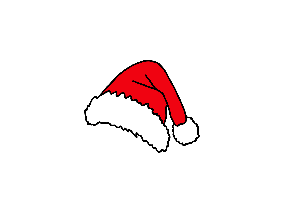 ADVENT – Day 12
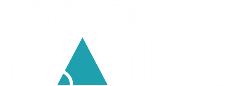 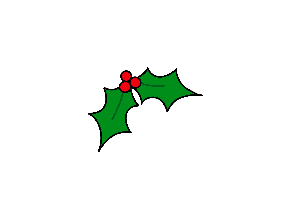 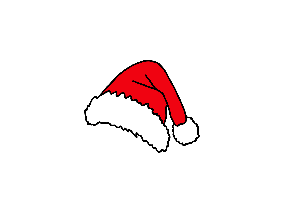 ADVENT – Day 13
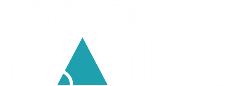 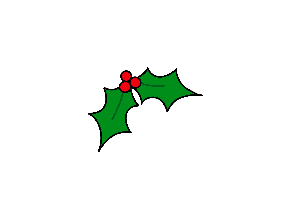 Santa has a sack full of gifts.  
He has 5 toy cars, 7 dolls and 3 boxes of chocolates.  
He selects two gifts at random without replacement.  
What is the probability he will select two boxes of chocolates?
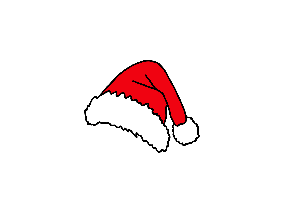 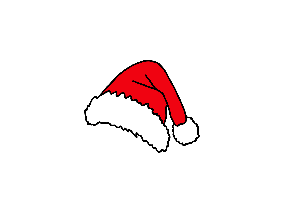 ADVENT – Day 13
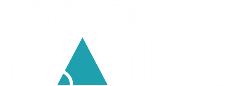 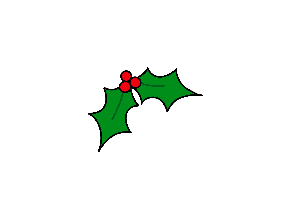 Santa has a sack full of gifts.  
He has 5 toy cars, 7 dolls and 3 boxes of chocolates.  
He selects two gifts at random without replacement.  
What is the probability he will select two boxes of chocolates?
1st selection
2nd selection
2nd selection
1st selection
T
T
D
D
C
C
There are 14 gifts to select, as you have not replaced the first gift selected.
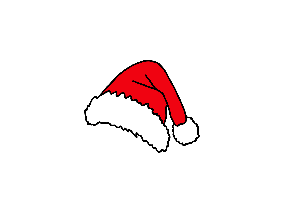 ADVENT – Day 13
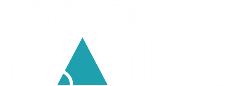 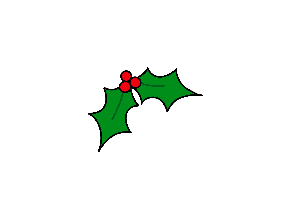 A good idea for students who struggle with conditional probability is to draw a probability tree.

Draw students’ attention to the denominator in the second selection allowing them to realise there is one less item than in the first selection.
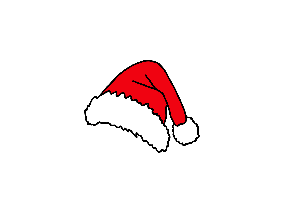 ADVENT – Day 14
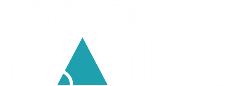 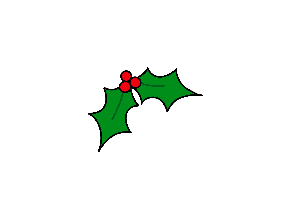 Shade squares to reflect the shape in the mirror line.
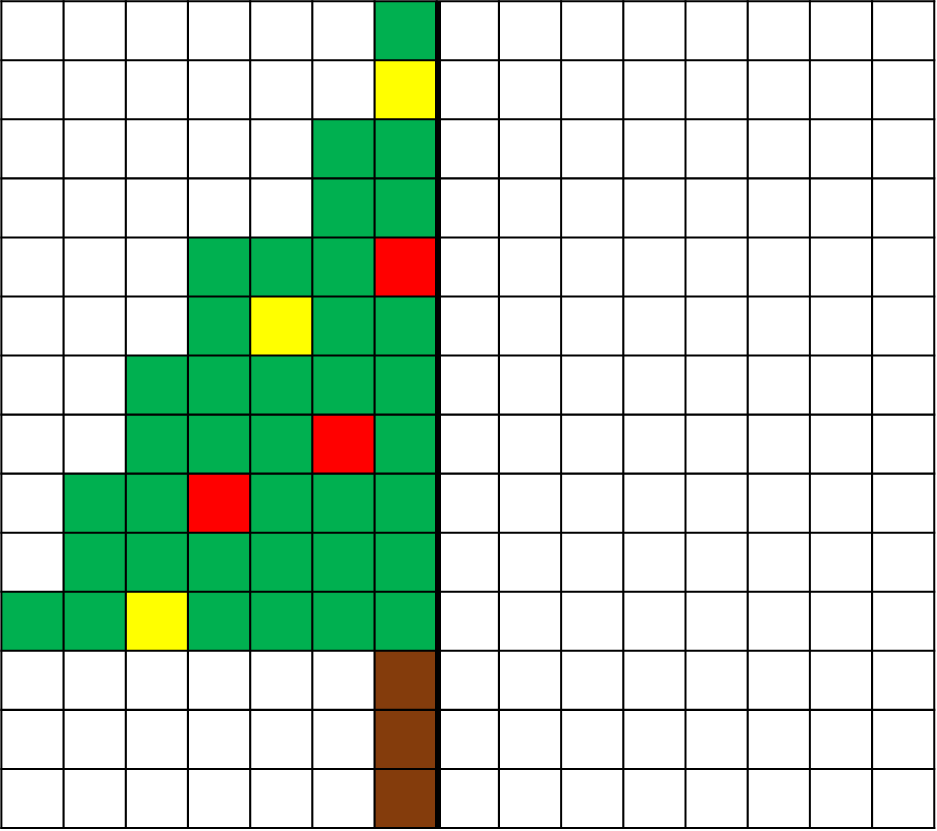 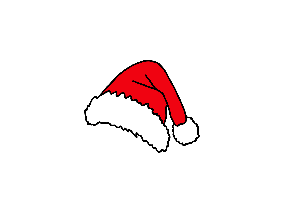 ADVENT – Day 14
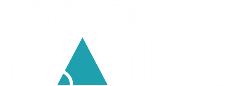 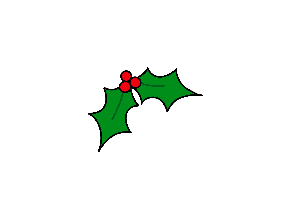 Shade squares to reflect the shape in the mirror line.
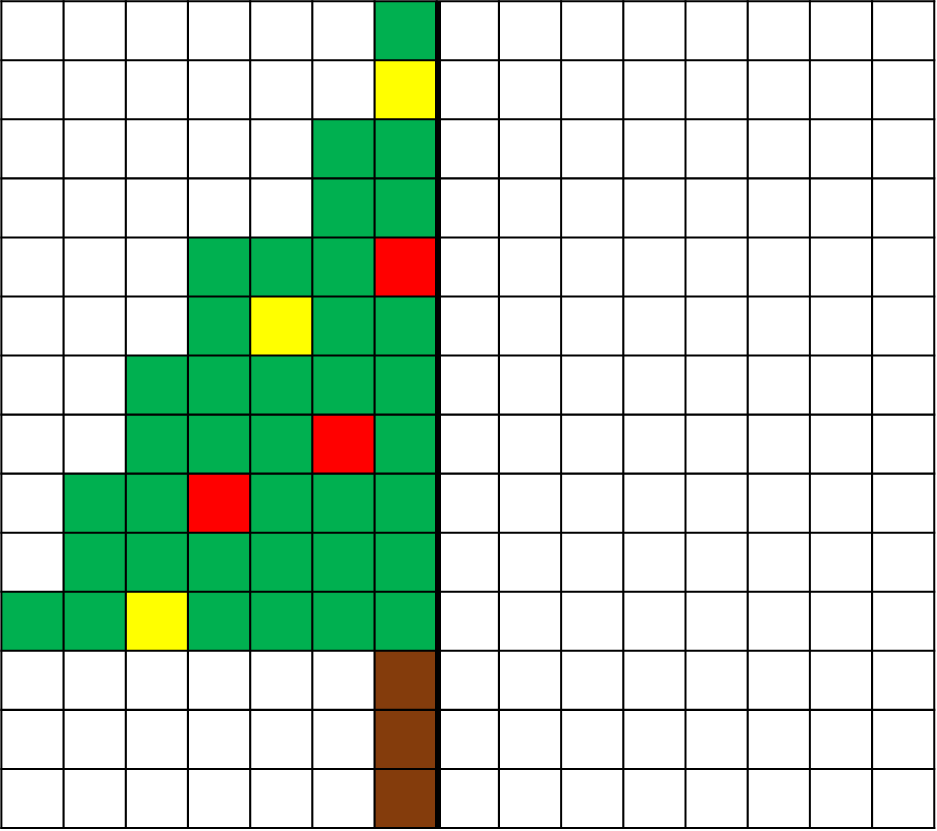 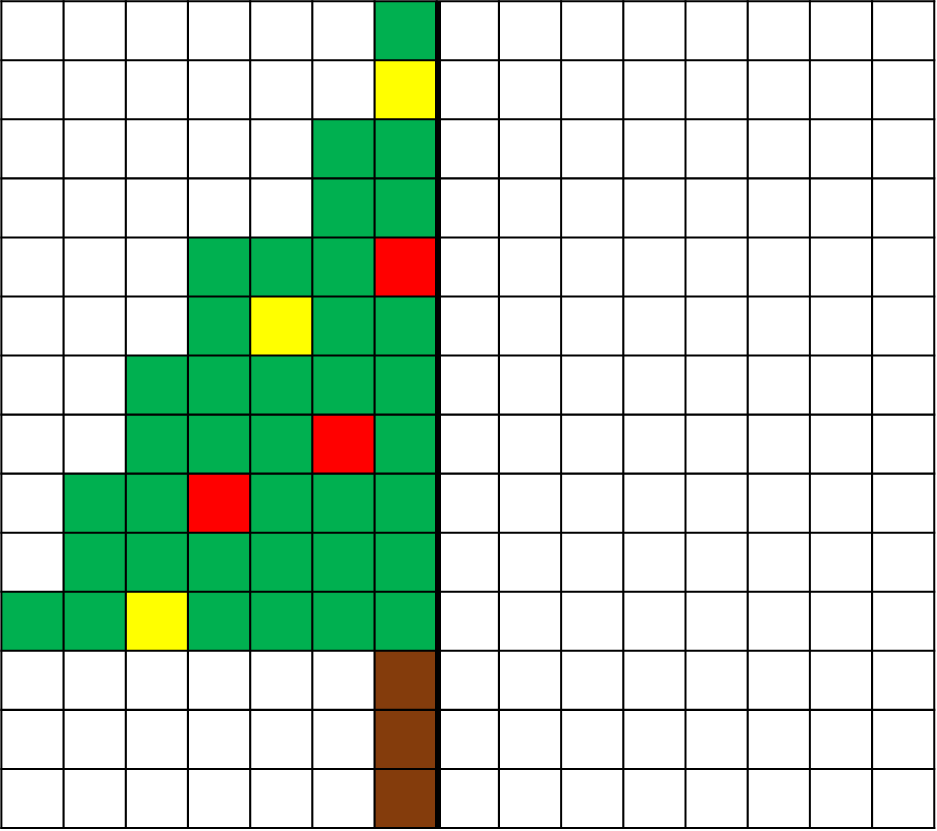 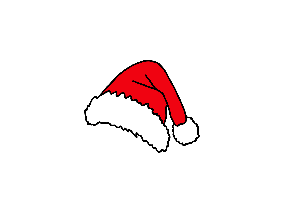 ADVENT – Day 14
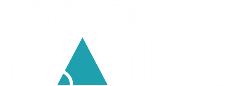 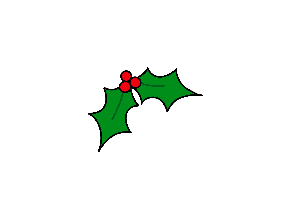 Asking students to visualise the reflected image and consider what they know may minimise mistakes.
Counting squares is a useful technique to check accuracy.
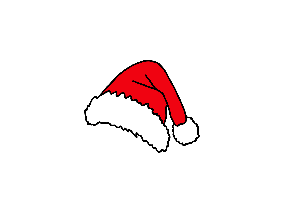 ADVENT – Day 15
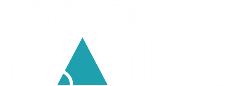 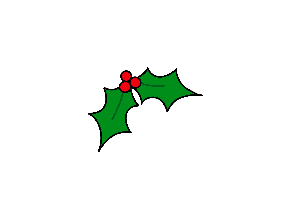 There are 120 people standing in line to see Santa at the Grotto.
For every three children there are two adults.
Santa has 85 toys to give to the children.
Does he have enough toys to give to the children or will his elves need to buy more?
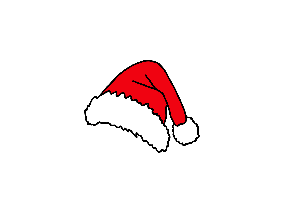 ADVENT – Day 15
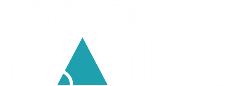 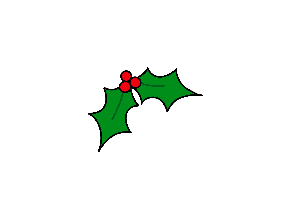 There are 120 people standing in line to see Santa at the Grotto.
For every three children there are two adults.
Santa has 85 toys to give to the children.
Does he have enough toys to give to the children or will his elves need to buy more?
72
24
children
24
24
120
5 parts in total
24
24
adults
Yes Santa has enough toys.
Yes Santa has enough toys.
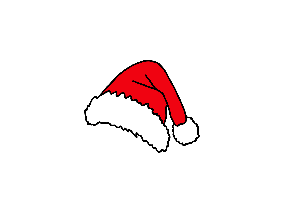 ADVENT – Day 15
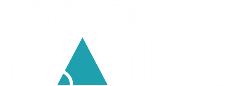 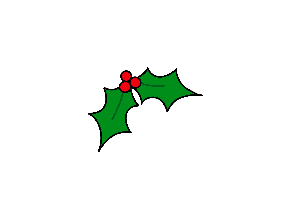 Drawing a bar model to represent the ratio can be a helpful tool to help students visualise the equal parts. This can help students focus on solving the problem and reduce the cognitive load.
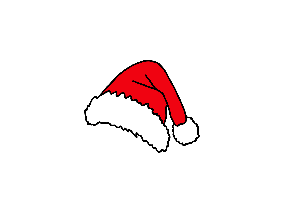 ADVENT – Day 16
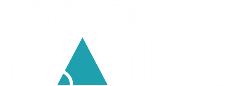 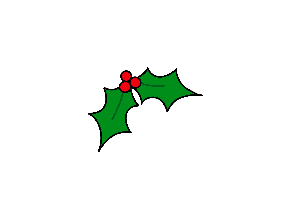 100 people were asked if they preferred Christmas pudding or mince pies.56 of the people were male.The rest were female.23 females preferred mince pies.59 people preferred Christmas pudding.One of the people is chosen at random.What is the probability that they are a male who prefers mince pies?
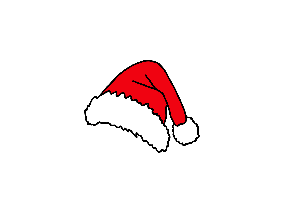 ADVENT – Day 16
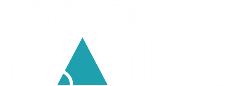 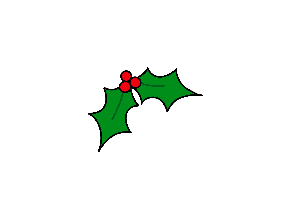 100 people were asked if they preferred Christmas pudding or mince pies.56 of the people were male.The rest were female.23 females preferred mince pies.59 people preferred Christmas pudding.One of the people is chosen at random.What is the probability that they are a male who prefers mince pies?
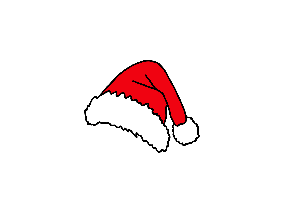 ADVENT – Day 16
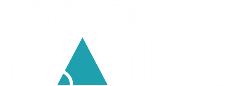 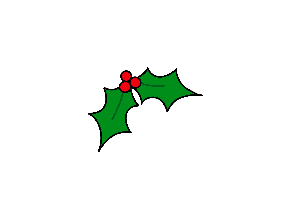 On Day 13, we used a probability tree to represent conditional probability.
Here we use a two-way table to sort data.

Students need to be careful use the total number of males (56), but rather to select the males who like mince pies (18) out of the total number of people (100).

We can enable or extend students through giving them no table, a table with words, a table with words and 100 total (below) or a table with all given values (below).